Ridders
Les 1
Doel van de les:
> Wij kunnen op basis van aanwijzingen voorspellen waar het boek over gaat en wat het   schrijfdoel van de auteur is.
> Wij kunnen in eigen woorden aangeven wie Karel de Grote was.
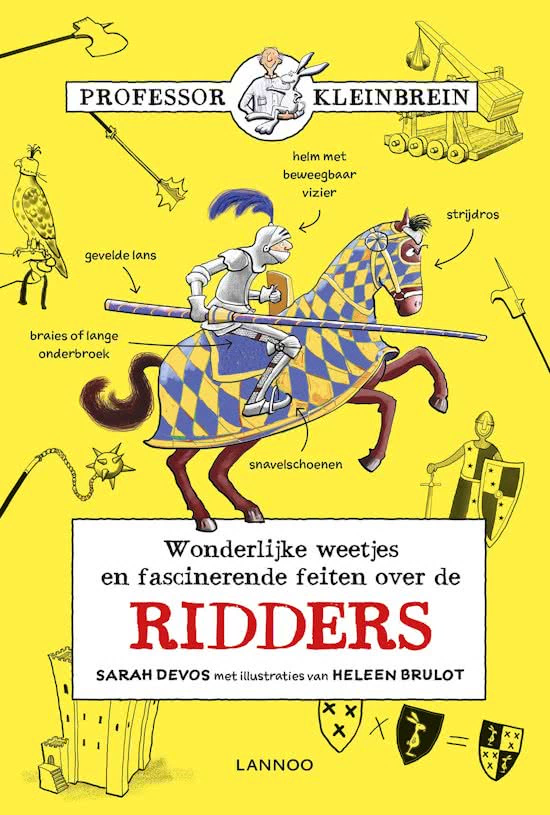 Copyright ©Success for All. Alle rechten voorbehouden
Les 1
Ridders
Stap 1: Voorspellen nieuw boek & doel van de schrijver
Team	Gooi met de dobbelsteen	Beantwoord de vraag op de kaart (aanwijzingen boek)
	Teamantwoord
	
	10 minuten

Maatje	Wat is het doel van de schrijver?
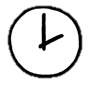 Copyright ©Success for All. Alle rechten voorbehouden
Les 1
Ridders
Stap 2: Woorden van de week
de tijdlijn
de mijlpaal
de leenman
de wapenstilstand
de plundering
de klasse
de aalmoes
de horige
de kost
de legende
de brandstapel
in dienst zijn
Zelf	Schrijf de woorden op in het werkschrift.



	10 minuten



Klaar?	Woordenlijst
	Woordbon
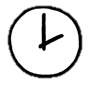 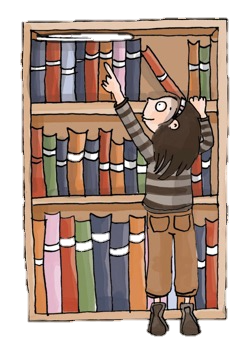 Copyright ©Success for All. Alle rechten voorbehouden
Les 1
Ridders
Stap 3: Lezen en teamopdrachten
Team	Opdrachten plannen

Zelfstandig	Lezen blz. 5 t/m 12
	Memo’s plakken (verhelderen)

Klaar?	Woordenlijst aanvullen

Maatje	Memo’s vergelijken

Klaar?	Duolezen blz. 10 t/m 12
		
	10 minuten
Team	Opdrachten maken
	
Klaar?	Woordenlijst aanvullen
	Woordbon

	10 minuten

Groep	Opdracht bespreken
	Overige woorden verhelderen
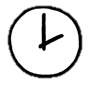 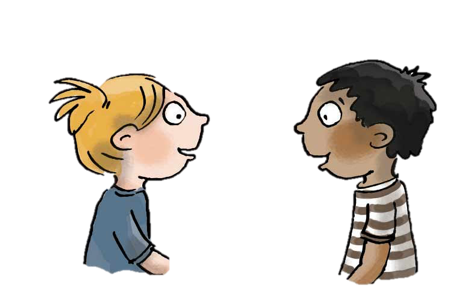 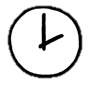 Copyright ©Success for All. Alle rechten voorbehouden
Les 1
Ridders
Stap 4: Terugblik en vooruitblik
Terugblik
> Samenwerkvaardigheid (tips & tops)
> Voorspellen en doel van de schrijver
> Woorden van de week
> Lezen en teamopdrachten (verhelderen)
> Punten en feedback

Vooruitblik
> Woorden van de week
> Lezen en teamopdrachten (verhelderen)
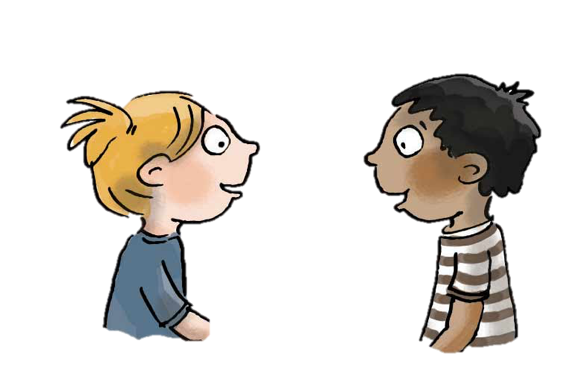 Copyright ©Success for All. Alle rechten voorbehouden
Les 2
Ridders
Doel van de les:
> Wij kunnen in eigen woorden aangeven wie Karel de Grote was.
> Wij kunnen in eigen woorden uitleggen wat het feodale stelsel is.
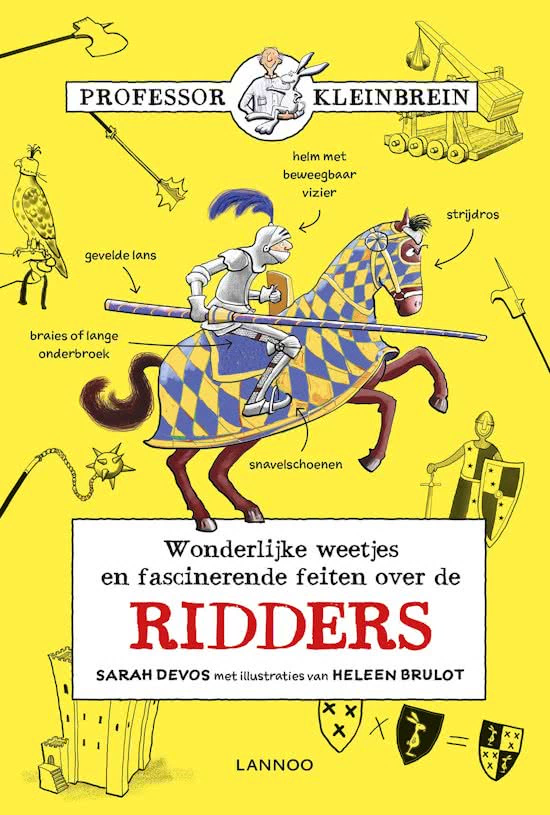 Copyright ©Success for All. Alle rechten voorbehouden
Les 2
Ridders
Team	Woorden 5 t/m 8

	5 minuten

Klaar?	Woordenlijst
	Woordbon
Stap 1:	Woorden van de week






Stap 2:	Lezen en teamopdrachten
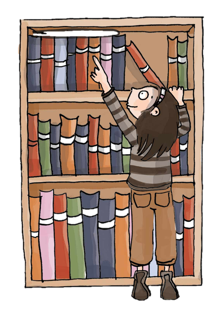 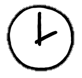 Team	Opdrachten plannen

Zelf	Lees bladzijde 13 t/m 20
	Memo’s plakken (verhelderen)

	10 minuten

Klaar?	Woordenlijst aanvullen
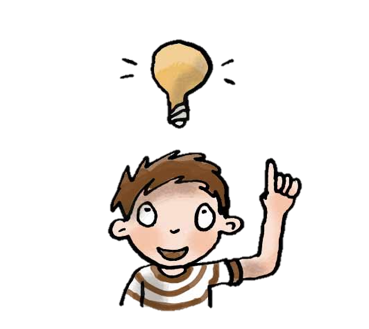 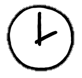 Copyright ©Success for All. Alle rechten voorbehouden
Ridders
Les 2
Stap 4: Terugblik en vooruitblik
Stap 3: Maatjeswerk/teamwerk
Maatje	Memo’s vergelijken

	10 minuten

Klaar?	Duolezen bladzijde 18 t/m 20
	
Team	Opdrachten maken

	10 minuten

Groep	Opdrachten bespreken
	Overige woorden verhelderen
Terugblik
> Samenwerken (tips & tops)
> Woorden van de week
> Lezen en teamopdrachten (verhelderen)
> Punten en feedback

Vooruitblik
> Woorden van de week
> Lezen en teamopdrachten (verhelderen)
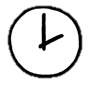 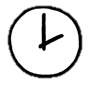 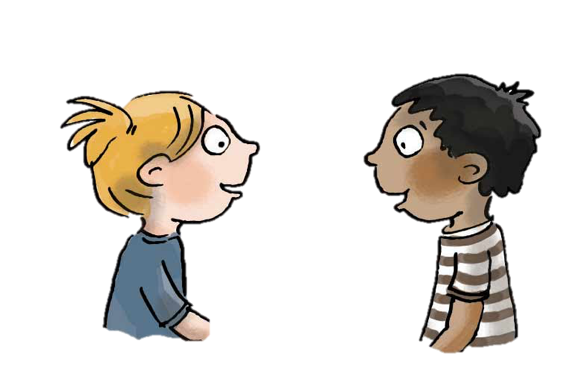 Copyright ©Success for All. Alle rechten voorbehouden
Les 3
Ridders
Doel van de les:
> Wij kunnen in eigen woorden aangeven wat een page moet doen om ridder te worden.
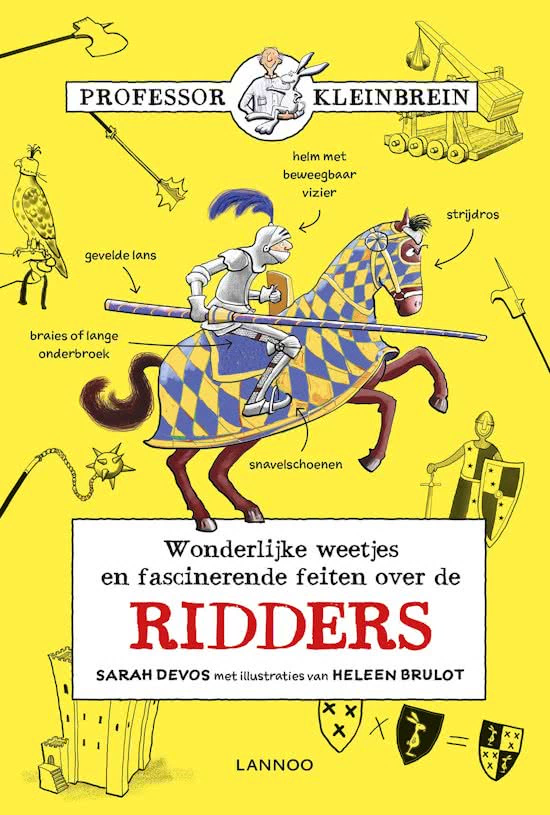 Copyright ©Success for All. Alle rechten voorbehouden
Les 3
Ridders
Stap 1:	Woorden van de week






Stap 2:	Lezen en teamopdrachten
Team	Woorden 9 t/m 12

	5 minuten

Klaar?	Woordenlijst
	Woordbon
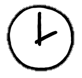 Team	Opdrachten plannen

Zelf	Lees bladzijde 21 t/m 35
	Memo’s plakken (verhelderen)

	10 minuten

Klaar?	Woordenlijst aanvullen
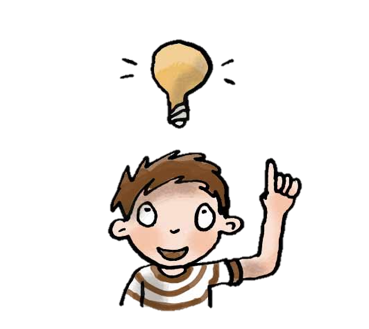 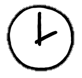 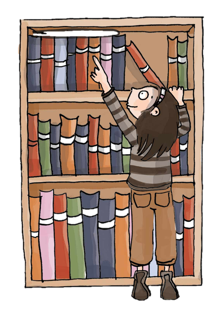 Copyright ©Success for All. Alle rechten voorbehouden
Les 3
Ridders
Stap 3: Maatjeswerk/teamwerk
Stap 4: Terugblik en vooruitblik
Maatje	Memo’s vergelijken

	10 minuten

Klaar? 	Duolezen bladzijde 32 t/m 35
	
Team	Opdrachten maken

	10 minuten

Groep	Opdrachten bespreken
	Overige woorden verhelderen
Zelf         Kopieerblad ‘betekenisvolle zinnen’
	
Terugblik
> Samenwerken (tips & tops)
> Lezen en teamopdrachten (verhelderen)
> Woorden van de week
> Punten en feedback

Vooruitblik
> Toets
> Voorbereiden op de schrijfopdracht
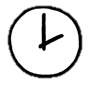 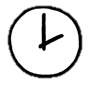 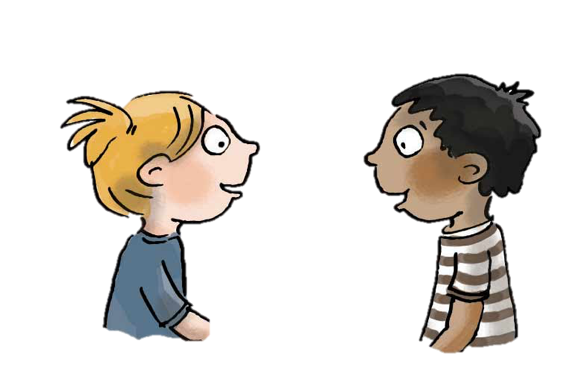 Copyright ©Success for All. Alle rechten voorbehouden
Les 4
Ridders
Doel van de les:
> Ik kan informatie uit een tekst halen.
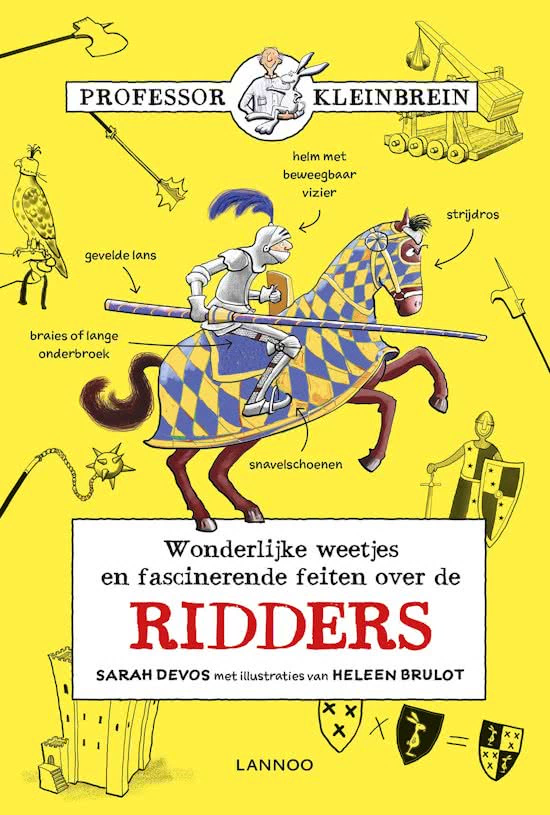 Copyright ©Success for All. Alle rechten voorbehouden
Les 4
Ridders
Stap 1:	Woorden van de week 




Stap 2:	Toets
Zelf	Oefenen voor de toets

	5 minuten
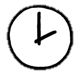 Zelf	Lezen: blz. 36 t/m 45
	Toets maken

	30 minuten

Klaar?	Woordenlijst afmaken
	Stillezen
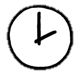 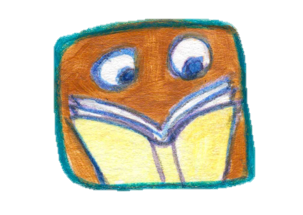 Copyright ©Success for All. Alle rechten voorbehouden
Les 4
Ridders
Stap 3: Voorbereiding op de schrijfopdracht
Maatje	Spreekwoorden zoeken blz. 36 t/m 45

Team	Vier kopjes (onderwerpen) uitkiezen.
	Spreekwoord erbij zoeken.
	Spreekwoorden opschrijven in afvinklijst.

Klaar?	Woordbon
	
	15 minuten
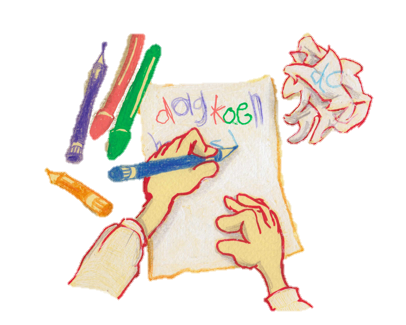 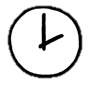 Copyright ©Success for All. Alle rechten voorbehouden
Les 4
Ridders
Stap 4: Terugblik en vooruitblik
Terugblik
> Toets
> Voorbereiding op de tekenopdracht
> Punten en feedback

Brain Game

Vooruitblik
> Afmaken teamopdrachten
> Schrijf-/tekenopdracht
> Inleveren teamboekje en woordenlijst
> Team van de week
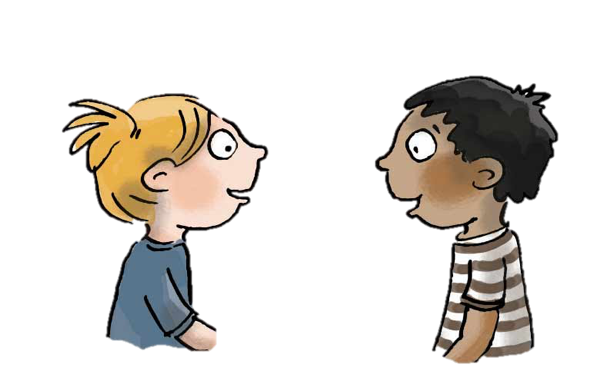 Copyright ©Success for All. Alle rechten voorbehouden
Les 5
Ridders
Doel van de les:
> Wij kunnen spreekwoorden opzoeken over de Middeleeuwen en de betekenis duidelijk   maken met een tekening.
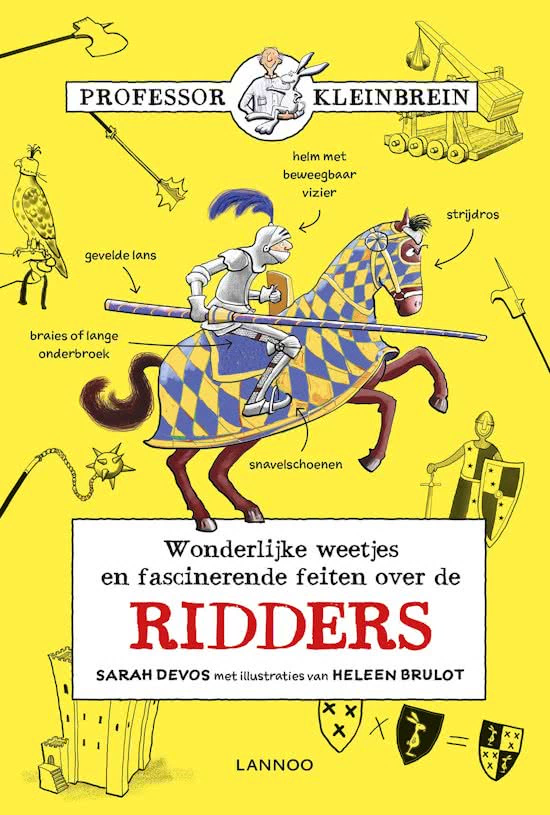 Copyright ©Success for All. Alle rechten voorbehouden
Les 5
Ridders
Stap 1: Schrijven
Team	Teamopdrachten afmaken
	Taken verdelen en maken schrijf-/tekenopdracht	
		
	35 minuten

Klaar? 	Presentatie voorbereiden
	Tekening mooier/duidelijker maken

Groep	De schrijf-/tekenopdracht presenteren

	10 minuten
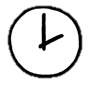 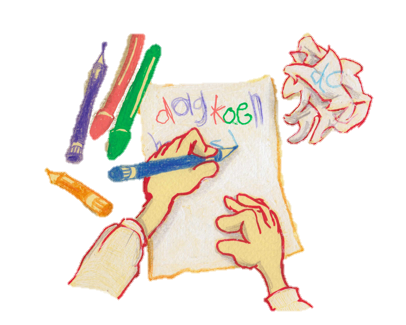 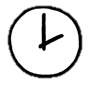 Stap 2: Terugblik op voorspellen
Team	Zijn we het nog eens met onze voorspellingen?
Copyright ©Success for All. Alle rechten voorbehouden
Les 5
Ridders
Stap 3: Terugblik en vooruitblik
Terugblik
> Schrijfopdracht
> Voorspelling controleren
> Woordbonnen
> Teamboekje en woordenlijst inleveren
> Samenwerken
> Punten en feedback
> Team van de week

Vooruitblik:
> Verder lezen in:
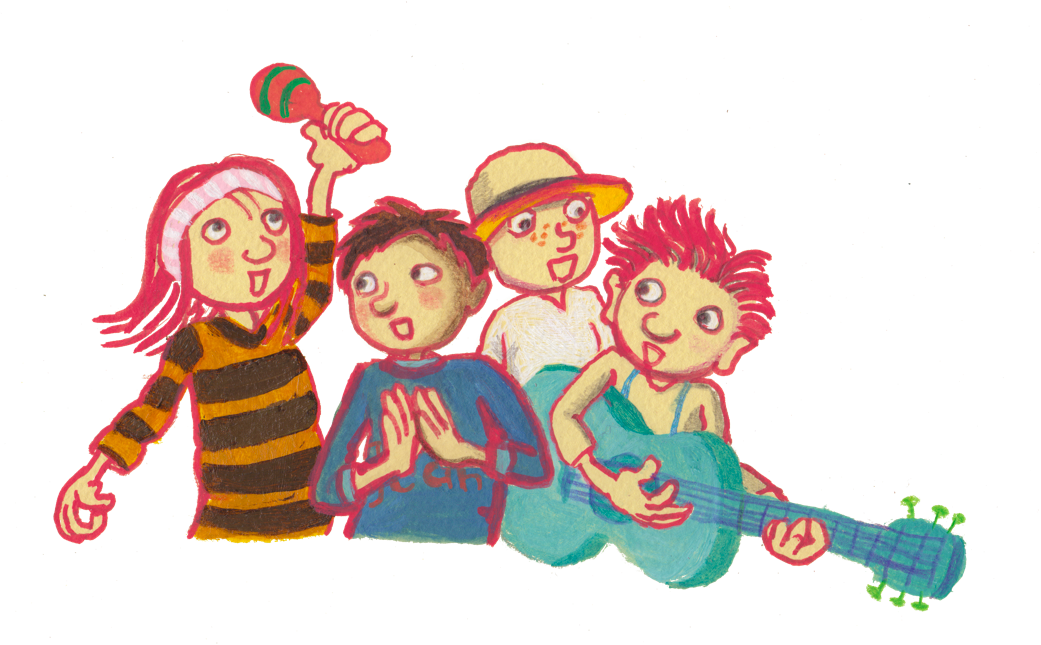 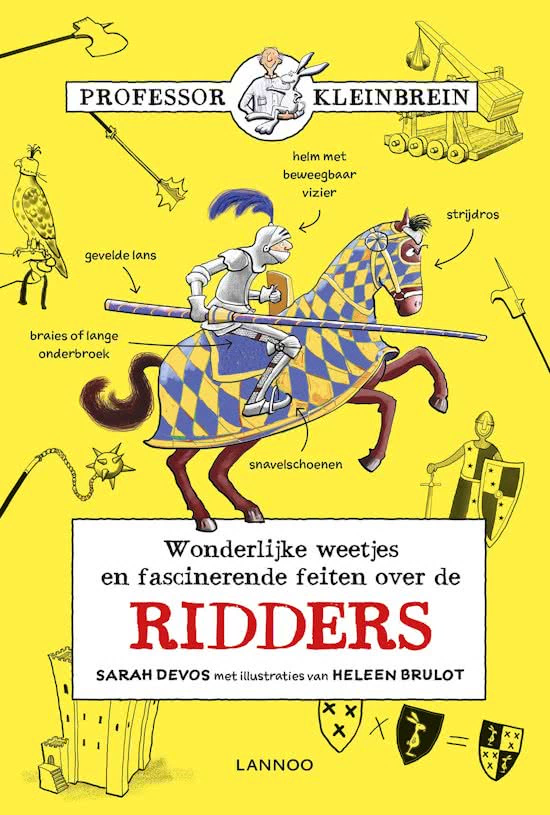 Copyright ©Success for All. Alle rechten voorbehouden